Policy Transfer viaMarkov Logic Networks
Lisa Torrey and Jude Shavlik
University of Wisconsin
Madison WI, USA
Outline
Background

Approaches for transfer in reinforcement learning

Relational transfer with Markov Logic Networks

Two new algorithms for MLN transfer
Outline
Background

Approaches for transfer in reinforcement learning

Relational transfer with Markov Logic Networks

Two new algorithms for MLN transfer
Transfer Learning
Given
Learn
Task T
Task S
Reinforcement Learning
Agent
Exploration
Exploitation
Q(s1, a) = 0
policy   π(s1) = a1
Q(s1, a1)  Q(s1, a1) + Δ
 π(s2) = a2
s2
s3
a1
a2
r2
r3
Maximize reward
s1
Environment
δ(s2, a2) = s3
r(s2, a2) = r3
δ(s1, a1) = s2
r(s1, a1) = r2
Learning Curves
higher asymptote
higher slope
performance
higher start
training
RoboCup Domain
2-on-1 BreakAway
3-on-2 BreakAway
Hand-coded defenders
Single learning agent
Outline
Background

Approaches for transfer in reinforcement learning

Relational transfer with Markov Logic Networks

Two new algorithms for MLN transfer
Related Work
Madden & Howley 2004
Learn a set of rules
Use during exploration steps

Croonenborghs et al. 2007
Learn a relational decision tree
Use as an additional action

Our prior work, 2007
Learn a relational macro
Use as a demonstration
Outline
Background

Approaches for transfer in reinforcement learning

Relational transfer with Markov Logic Networks

Two new algorithms for MLN transfer
Relational Transfer
pass(t1)
goalLeft
pass(t2)
goalRight
IF           distance(GoalPart) > 10
AND      angle(ball, Teammate, Opponent) > 30
THEN
pass(Teammate)
Markov Logic Networks
Richardson and Domingos, Machine Learning 2006
Formulas (F)

evidence1(X)   AND  query(X)
evidence2(X)  AND  query(X)
Weights (W)

w0 = 1.1
w1 = 0.9
query(x1)
query(x2)
e1
e1
…
…
e2
e2
ni(world) = # true groundings of ith formula in world
Transfer with MLNs
Algorithm 1:  Transfer source-task Q-function as an MLN
Task S
Task T
MLN 
Q-function
Algorithm 2:  Transfer source-task policy as an MLN
Task S
Task T
MLN 
Policy
Demonstration Method
Use MLN
Use regular
target-task training
Outline
Background

Approaches for transfer in reinforcement learning

Relational transfer with Markov Logic Networks

Two new algorithms for MLN transfer
MLN Q-function Transfer Algorithm
Source
Aleph,  Alchemy
MLN Q-function
MLN foraction 1
State
Q-value
MLN foraction 2
State
Q-value
…
Demonstration
Target
Probability
Probability
Probability
Bin Number
Bin Number
Bin Number
MLN Q-function
0 ≤ Qa < 0.2
0.2 ≤ Qa < 0.4
0.4 ≤ Qa < 0.6
…
…
…
…
Learning an MLN Q-function
Bins:     Hierarchical clustering
IF            … 
THEN     0 < Q < 0.2
IF            … 
THEN     0 < Q < 0.2
IF            … 
THEN     0 < Q < 0.2
Formulas for each bin:     Aleph (Srinivasan)
w0 = 1.1
w1 = 0.9
…
Weights:     Alchemy (U. Washington)
Selecting Rules to be MLN Formulas
Add toruleset
Aleph rules
Does rule increase 
F-score of ruleset?
yes
Rule 1	Precision=1.0
Rule 2	Precision=0.99
Rule3	Precision=0.96
…	…
F = 2 x Precision x Recall 
       Precision + Recall
MLN Q-function Rules
Examples for transfer from 2-on-1 BreakAway to 3-on-2 BreakAway
IF	distance(me, GoalPart) ≥ 42
	distance(me, Teammate) ≥ 39 

THEN 	pass(Teammate) falls into [0, 0.11]
IF	angle(topRight, goalCenter, me) ≤ 42
	angle(topRight, goalCenter, me) ≥ 55
	angle(goalLeft, me, goalie) ≥ 20
	angle(goalCenter, me, goalie) ≤ 30

THEN 	pass(Teammate) falls into [0.11, 0.27]
IF	distance(Teammate, goalCenter) ≤ 9
	angle(topRight, goalCenter, me) ≤ 85

THEN 	pass(Teammate) falls into [0.27, 0.43]
MLN Q-function Results
Transfer from 2-on-1 BreakAway to 3-on-2 BreakAway
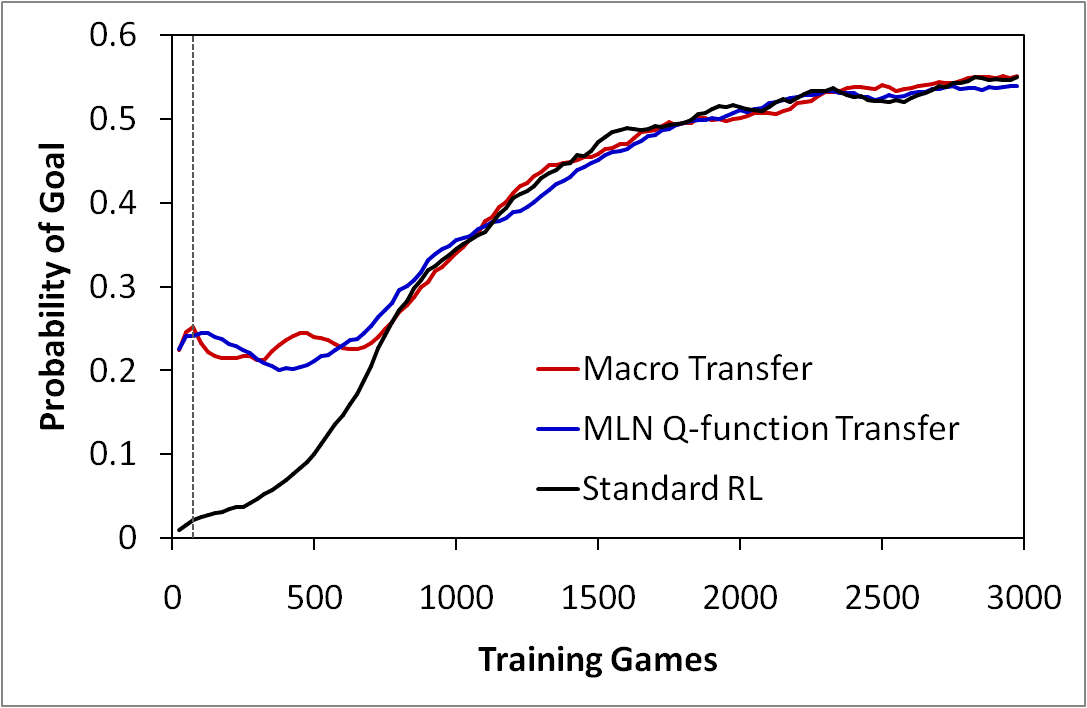 Outline
Background

Approaches for transfer in reinforcement learning

Relational transfer with Markov Logic Networks

Two new algorithms for MLN transfer
MLN Policy-Transfer Algorithm
Source
Aleph,  Alchemy
MLN Policy
State
Action
MLN
(F,W)
Probability
Demonstration
Target
MLN Policy
move(ahead)
pass(Teammate)
shoot(goalLeft)
…
…
…
…
Policy:  choose highest-probability action
Learning an MLN Policy
IF            … 
THEN     pass(Teammate)
IF            … 
THEN     pass(Teammate)
IF            … 
THEN     pass(Teammate)
Formulas for each action:     Aleph (Srinivasan)
w0 = 1.1
w1 = 0.9
…
Weights:     Alchemy (U. Washington)
MLN Policy Rules
Examples for transfer from 2-on-1 BreakAway to 3-on-2 BreakAway
IF	angle(topRight, goalCenter, me) ≤ 70
	timeLeft  ≥  98
	distance(me, Teammate) ≥ 3 
THEN 	pass(Teammate)
IF	distance(me, GoalPart) ≥ 36
	distance(me, Teammate) ≥ 12
	timeLeft  ≥  91
	angle(topRight, goalCenter, me) ≤ 80
THEN 	pass(Teammate)
IF	distance(me, GoalPart) ≥ 27
	angle(topRight, goalCenter, me) ≤ 75
	distance(me, Teammate) ≥ 9
	angle(Teammate, me, goalie) ≥ 25
THEN 	pass(Teammate)
MLN Policy Results
MLN policy transfer from 2-on-1 BreakAway to 3-on-2 BreakAway
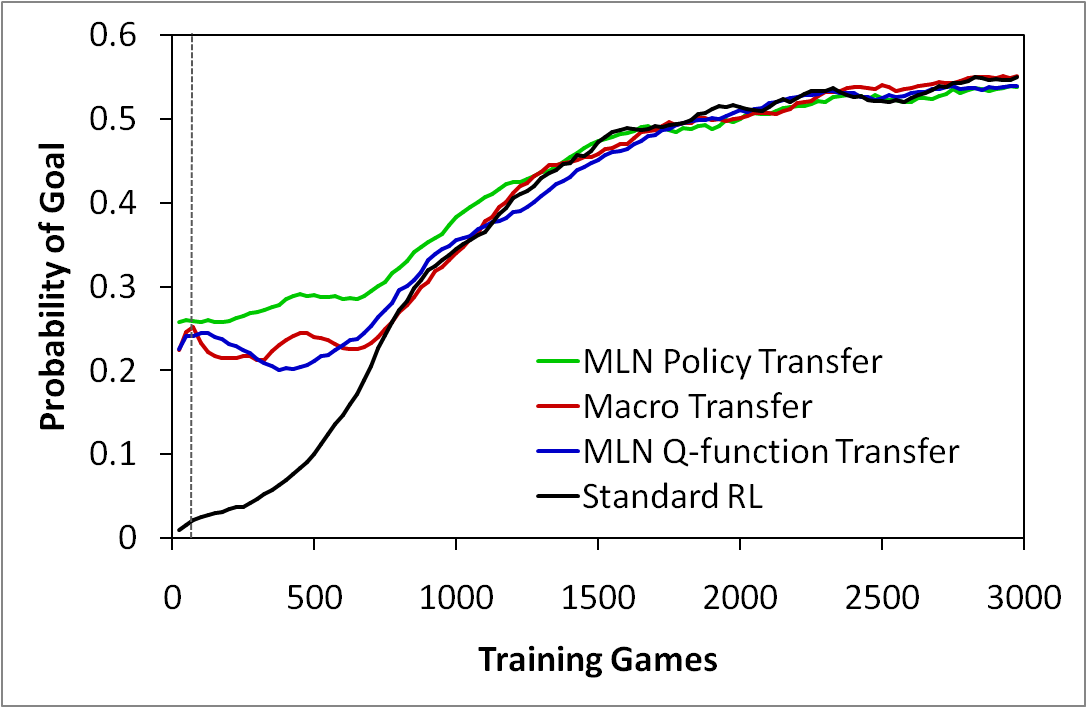 Additional Experimental Findings
ILP rulesets can represent a policy by themselves
Does the MLN provide extra benefit?
Yes, MLN policies perform as well or better


MLN policies can include action-sequence knowledge
Does this improve transfer?
No, the Markov assumption appears to hold in RoboCup
Conclusions
MLN transfer can improve reinforcement learning
Higher initial performance

Policies transfer better than Q-functions
Simpler and more general

Policies can transfer better than macros, but not always
More detailed knowledge, risk of overspecialization

MLNs transfer better than rulesets
Statistical-relational over pure relational

Action-sequence information is redundant
Markov assumption holds in our domain
Future Work
Refinement of transferred knowledge
Revising weights
Relearning rules
(Mihalkova et al. 2007)
Too-specific
clause
Too-general
clause
Better
clause
Better
clause
Probability
Bin Number
Future Work
Relational  reinforcement learning
Q-learning with MLN Q-function
Policy search with MLN policies or macro
MLN Q-functions lose too much information:
Thank You
Co-author:  Jude  Shavlik

Grants
DARPA HR0011-04-1-0007
DARPA FA8650-06-C-7606